Cosmology
Understandings
The Big Bang model
Cosmic microwave background (CMB) radiation
Hubble’s law
The accelerating universe and redshift (z)
The cosmic scale factor (R)
Applications and Skills
Describing both space and time as originating with the Big Bang
Describing the characteristics of the CMB radiation
Explaining how the CMB radiation is evidence for a Hot Big Bang
Solving problems involving z, R and Hubble’s law
Estimating the age of the universe by assuming a constant expansion rate
Guidance
Newton’s Model of the Universe
Sir Isaac Newton thought that the universe was infinite in space and time, uniform and static (otherwise it would collapse under its own gravitational force)

The implications here are that the universe is infinitely large with infinite stars and also that it is unchanging with the passage of time
But wait, Mr. Newton…
In the early 1800s a German astronomer named Heinrich Olbers described a paradox inherent in Newton’s model

If the model was correct, then at night you would see a star in any direction that you looked… in fact you should see many stars!

In a uniform universe, each star would be of equal luminosity related to its brightness and distance
Olbers’ Paradox
As seen here, moving an equal thickness outward for each layer will result in more objects in that layer


The math works in such a way that each layer has the same overall brightness based on how many stars can fit in the extra area gained for each layer
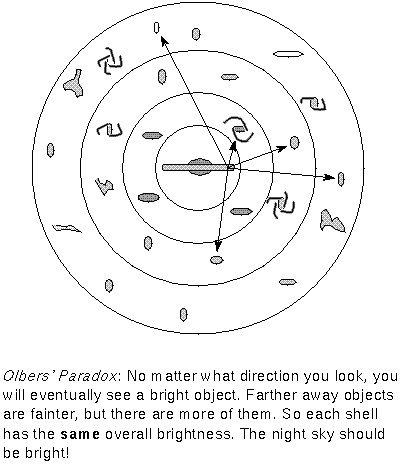 Olbers’ Paradox
For an infinite number of shells, we would multiply the energy output for a single shell times infinity and find a night sky that was infinitely bright!
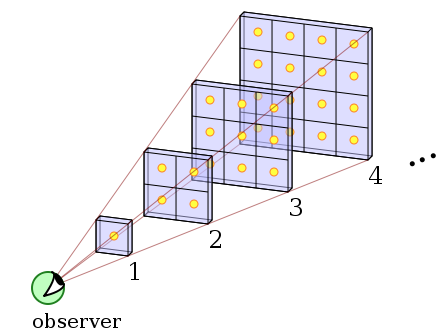 https://upload.wikimedia.org/wikipedia/commons/c/cd/Olbers%27_Paradox.svg
Doppler Shift
Recall that the Doppler Effect suggests that a sound source moving away from an observer would be picked up by the observer as a lower pitch

This is directly related to the lower frequency due to the longer wavelength

This same phenomenon works for light as well as for sound
Red-Shift
Edwin Hubble observed many galaxies and saw that the light from them was all red shifted, since redder light is of a longer wavelength
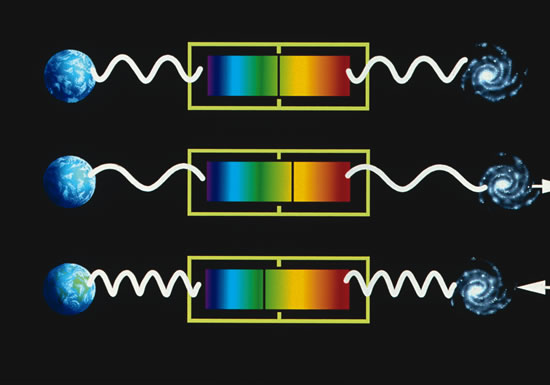 Hubble’s Law
Red-Shift = Expansion
These findings support Hubble’s theory that the universe is expanding

All galaxies are moving away from each other

As you will see the reality is not relative motion, but the expansion of space

If we were in another galaxy and made the same measurements we would see the same effect
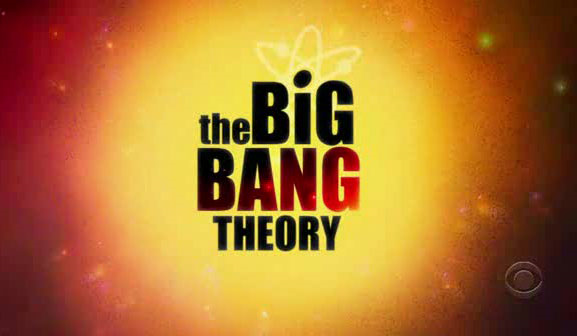 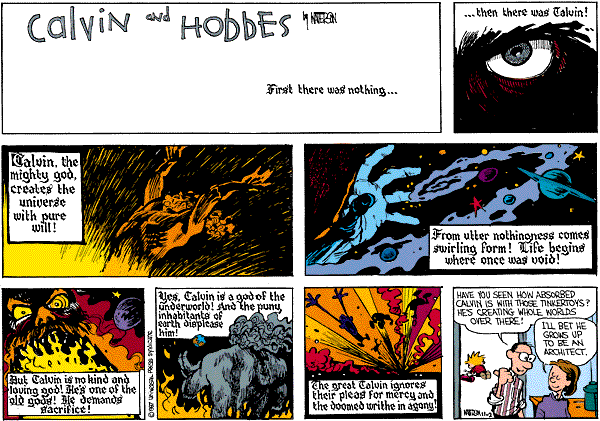 Before there was a before…
It is important to understand that even using the phrase “before the Big Bang” is contradictory

Similarly, we cannot ask, “What is beyond the universe?”

Also, it is incorrect to think of the Big Bang as some sort of explosion, as you will see it is not like some massive grenade but rather a creation of space
The Big Bang and the birth of Space-Time
The effect of expansion as we see it in the universe can be likened to marking a balloon and then blowing in air.  

The points are not really moving away from one another but rather the space between them is expanding
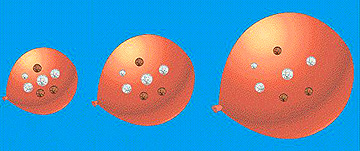 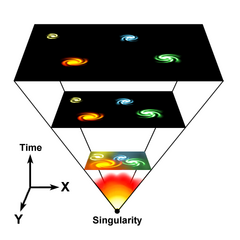 More Big Bang
All of the universe was concentrated into a point of infinite density and temperature called a singularity

The Big Bang occurred roughly 13.7 billion years ago

This cosmological red shift is due to
    this expansion
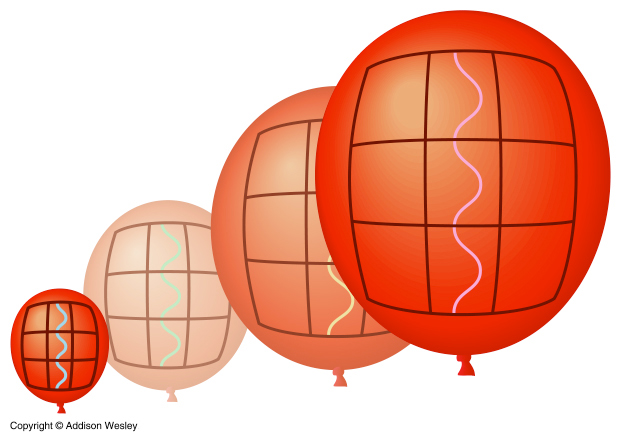 Hubble’s Law and the Age of the Universe
Hubble’s Law and the Age of the Universe
Hubble’s Law and the Age of the Universe
Cosmic Microwave Background (CMB) Radiation
In 1965 Penzias and Wilson were attempting to build a radio receiver and wanted to identify the source of “noise” in their signal. They inadvertently discovered the CMB remnant of the Big Bang

It is known that some 24% of the universe is helium, however calculations show that fusion within stars alone cannot account for this large amount of helium

This suggests that there must have been conditions early on in the universe suitable for fusion to produce the excess helium we see
CMB
This would also result in many high energy photons

These photons would have a “black-body” spectrum consistent with the temperature of the universe at that time

As the universe expands and cools, Wien’s Law would dictate a change in the maximum wavelength seen

Presently, we see a wavelength consistent with about 2.726K in these photons
CMB and the Big Bang
Penzias and Wilson saw that no matter what direction they pointed a microwave detector in space they got the same consistent result regarding the radiation

This provides rather concrete evidence of the Big Bang happened because the radiation is coming from everywhere, equally.

The radiation is a sort of echo of the event
Big Bang and Olbers’ Paradox
The Big Bang model resolves Olbers’ paradox because with the expansion of the space between galaxies and stars there is a red-shift occurring

This results in visible light for those distant sources being shifted into the infrared region, thus allowing for a “dark” night sky… at least from a visible light perspective

Indeed space is neither static nor uniform
Redshift Equation and Cosmic Scale Factor
Redshift Equation and Cosmic Scale Factor